সবাইকে শুভেচ্ছা
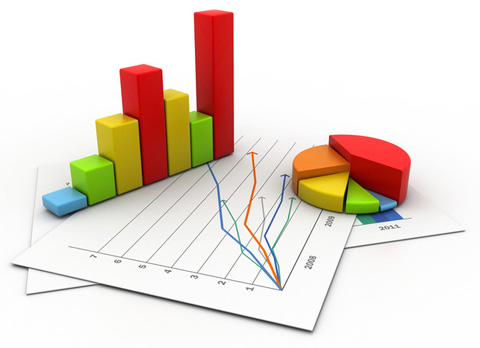 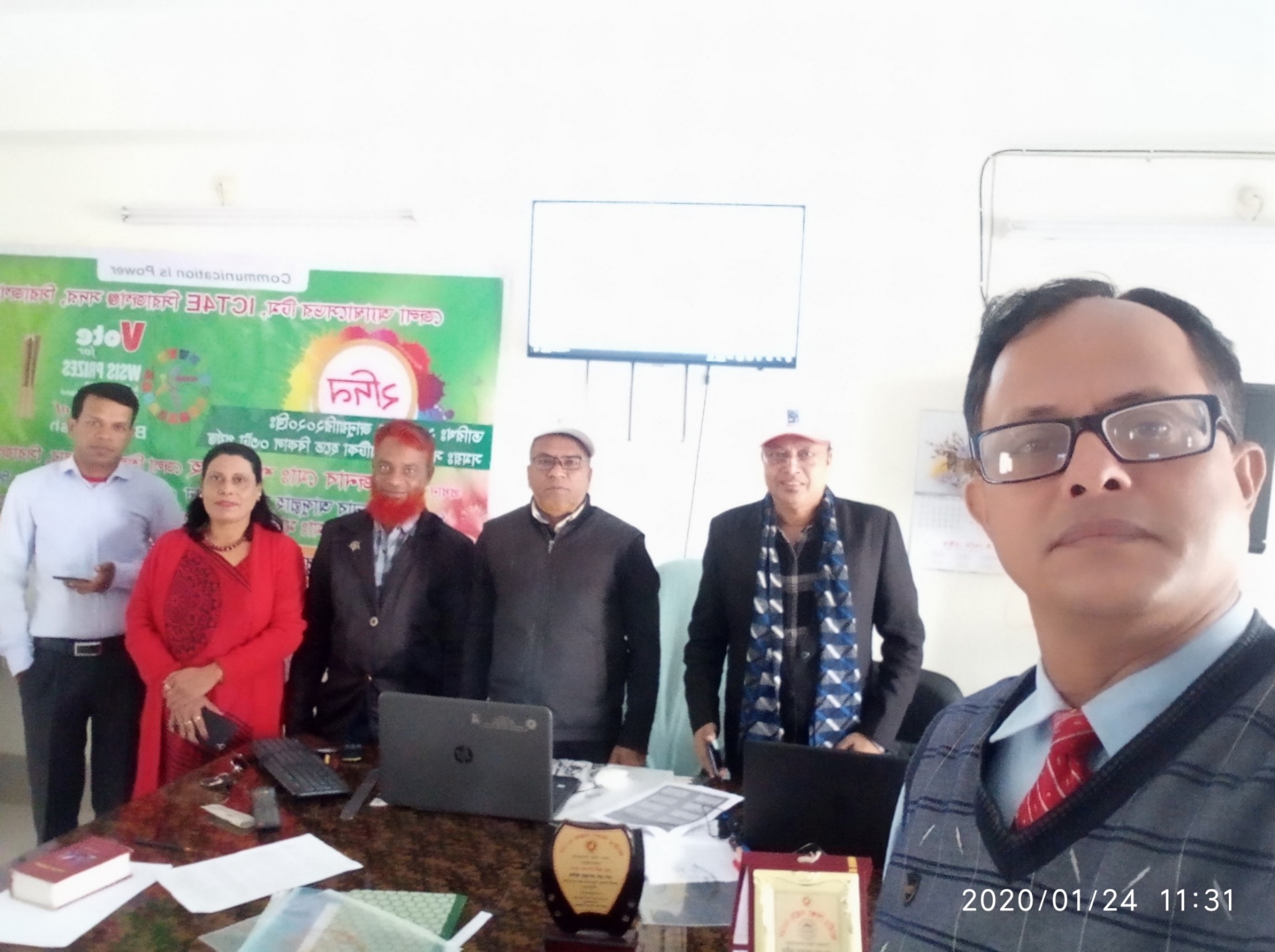 পরিচিতি
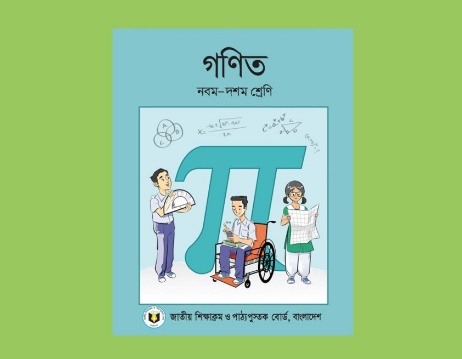 মোছাঃ আফরোজা খাতুন
এম এস সি (গণিত), বি.এড এন্ড এম.এড
সহকারী প্রধান শিক্ষক
প্রীতিলতা উচ্চ বিদ্যালয়, বহুলী, সিরাজগঞ্জ সদর , সিরাজগঞ্জ
arponaafroz1972@gmail.com
মোবাইল নম্বর 01718-215550
শ্রেণি: দশম
 বিষয়: সাধারণ গণিত
অধ্যায়: সপ্তদশ
  সময়: ৫০ মিনিট
তারিখ: 30/০5/২০২০
এসো ছবি দেখে চিন্তা করে বলি …
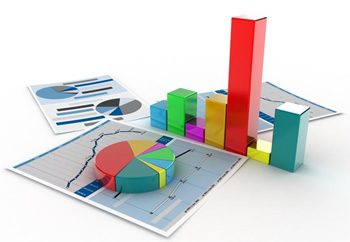 উপরের ছবিতে আমরা কিসের চিত্র দেখতে পাচ্ছি?
পরিসংখ্যান
আজকের পাঠের বিষয়
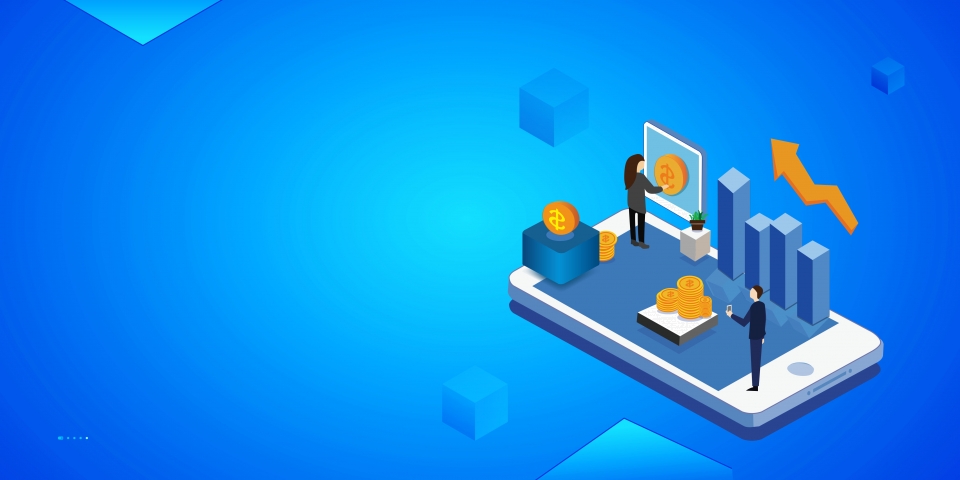 পরিসংখ্যান
শিখনফল
এই পাঠ শেষে শিক্ষার্থীরা…
১. পরিসংখ্যান কী তা বলতে পারবে
২. প্রচুরকের সংগা সহ সূত্র ব্যাখ্যা করতে পারবে
৩. সূত্রের সাহায্যে প্রচুরক নির্ণয় করতে পারবে
পরিসংখ্যান
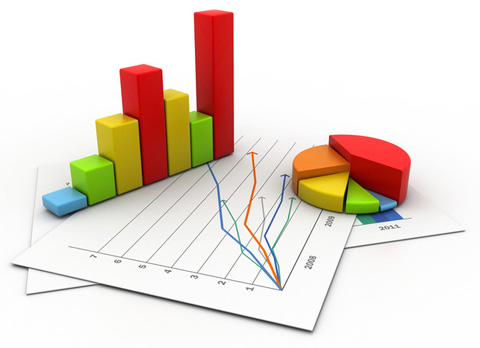 কোন এলাকার বা কোন অঞ্চলের বা কোন দেশের ভৌগলিক অবস্থা,জমি-জমা, জনসংখ্যা ইত্যাদি তথ্যাদিকে সংখ্যার মাধ্যমে প্রকাশ করাকে পরিসংখ্যান বলে। । এছাড়া পরিসংখ্যানকে  সংখ্যাভিত্তিক বিজ্ঞান ও বলা হয়।
প্রচুরক
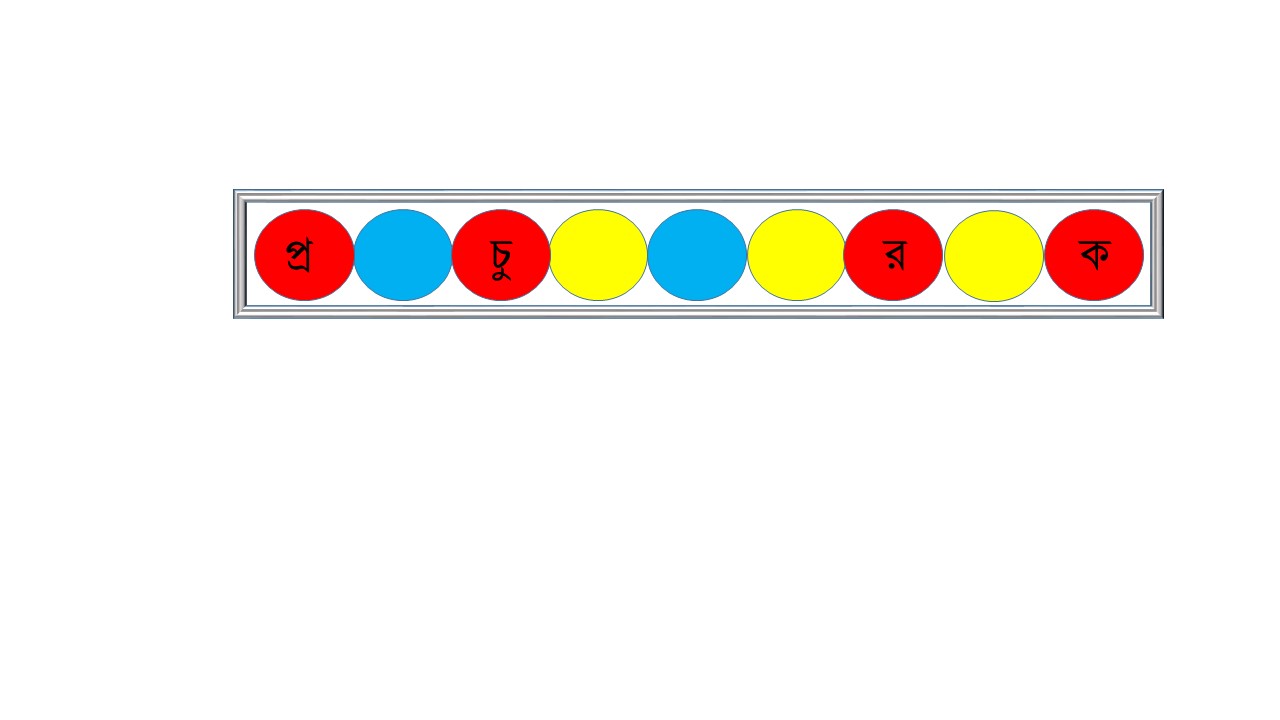 কোনো উপাত্তে যে সংখ্যাটি সবচেয়ে বেশী বার থাকে সেই সংখ্যাকে প্রচুরক বলে।
প্রচুরকের সূত্র
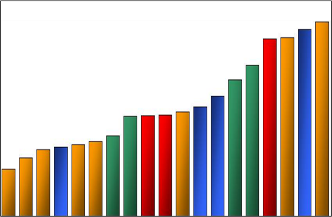 এখানে,
নিচের গণসংখ্যা নিবেশন সারণি থেকে প্রচুরক নির্ণয় কর।
সমাধান: এখানে, গণসংখ্যা সর্বাধিক 25 বার আছে (41-50) শ্রেণীতে।
সুতরাং প্রচুরক এই শ্রেণীতে  আছে।
এখানে,
একক কাজ
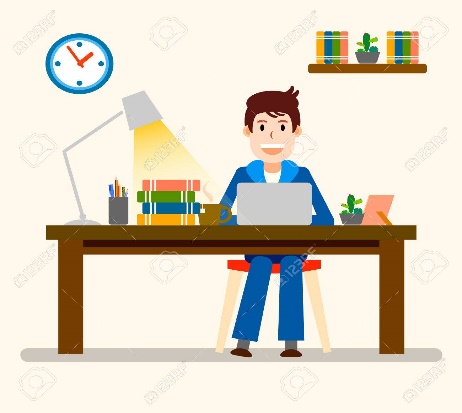 প্রচুরকের সূত্রটি লিখ।
মূল্যায়ন
১. কাকে  সংখ্যাভিত্তিক বিজ্ঞান ও বলা হয়?
২. প্রচুরক বলতে কী বুঝ?
৩. এই ৫, ৭, ৫, ৩, ৫, ৮  সংখ্যা গুলোর মধ্যে  প্রচুরক কোনটি?
বাড়ির কাজ
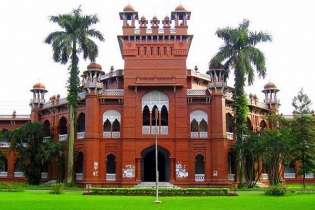 নিচের গণসংখ্যা নিবেশন সারণি থেকে প্রচুরক নির্ণয় কর।
সবাইকে ধন্যবাদ
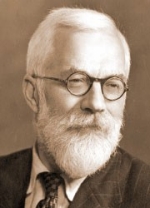